VALIDACIÓN DEL MÉTODO DE NIVELACIÓN GPS EN EL ECUADOR CONTINENTAL, MEDIANTE EL ANÁLISIS DE VARIACIÓN DE ONDULACIÓN GEOIDAL
Autores:
Enríquez Hidalgo, Dennys Alexander
Cárdenas Martínez, Santiago José
Director:
Leiva González, César Alberto
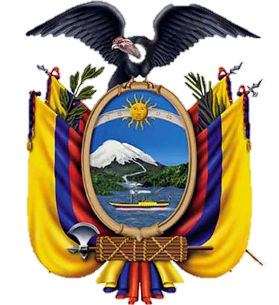 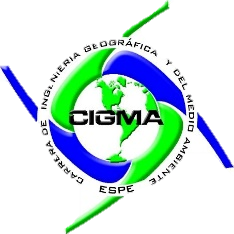 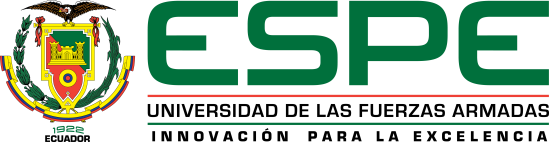 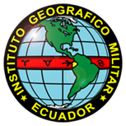 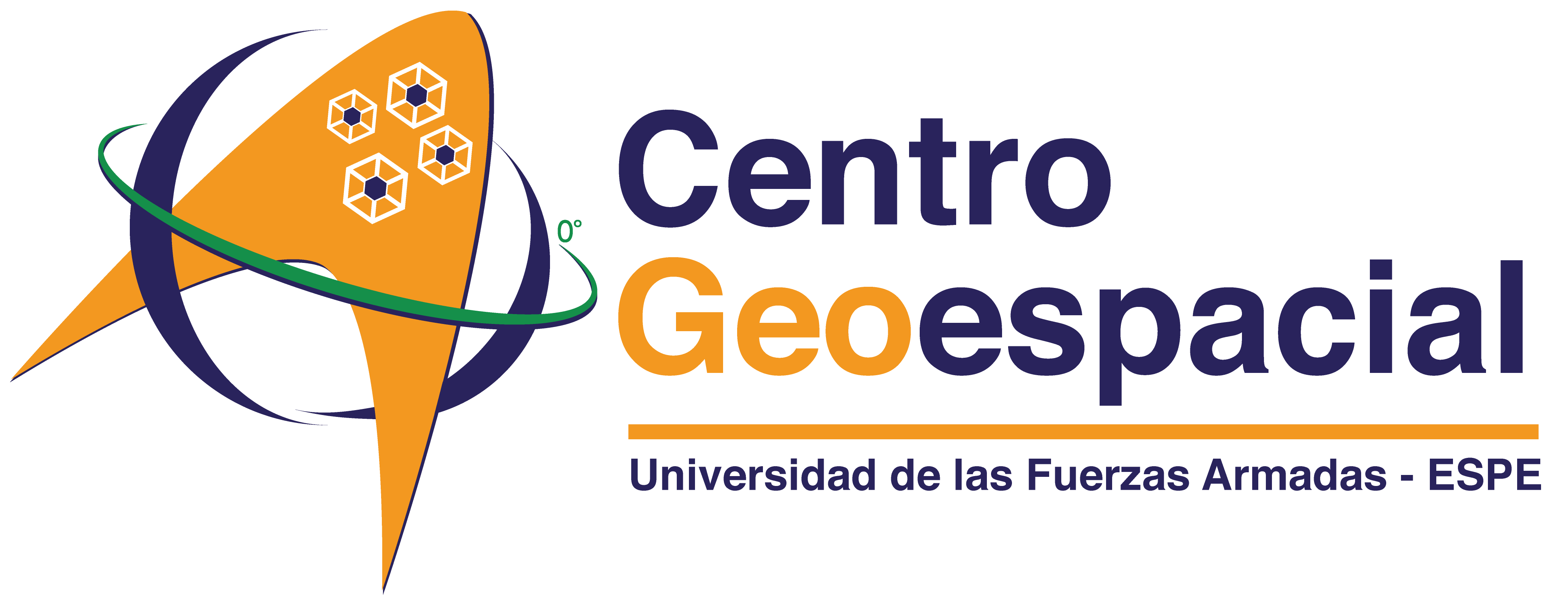 INTRODUCCIÓN
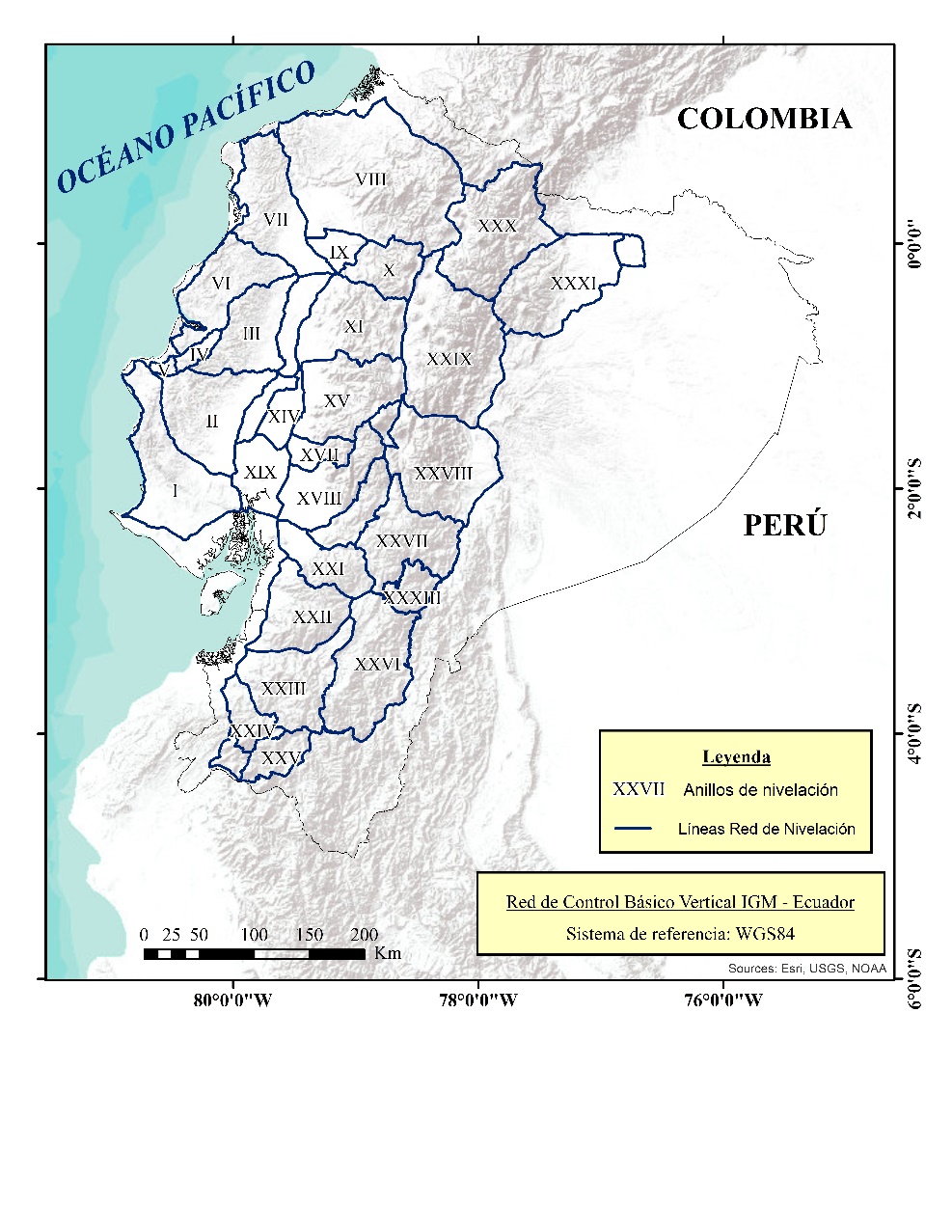 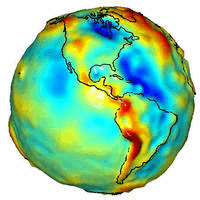 PROBLEMA
OBJETIVO GENERAL
Validar el método de nivelación GPS en el Ecuador Continental, mediante el análisis de variación de ondulación geoidal para obtener alturas referidas al nivel medio del mar (alturas oficiales en Ecuador), utilizando únicamente técnicas de posicionamiento satelital.
Objetivos específicos
NIVELACIÓN GPS
Superficie terrestre
P
Q
Nivel medio del mar ≈
Geoide
Elipsoide
METODOLOGÍA
EGM08
MAPA DE GRADIENTE
ZONIFICACIÓN GRADIENTE
Zona 1
Zona 2
Zona 3
Zona 4
Zona 5
SELECCIÓN LÍNEAS DE NIVELACIÓN
RECONOCIMIENTO DE PLACAS
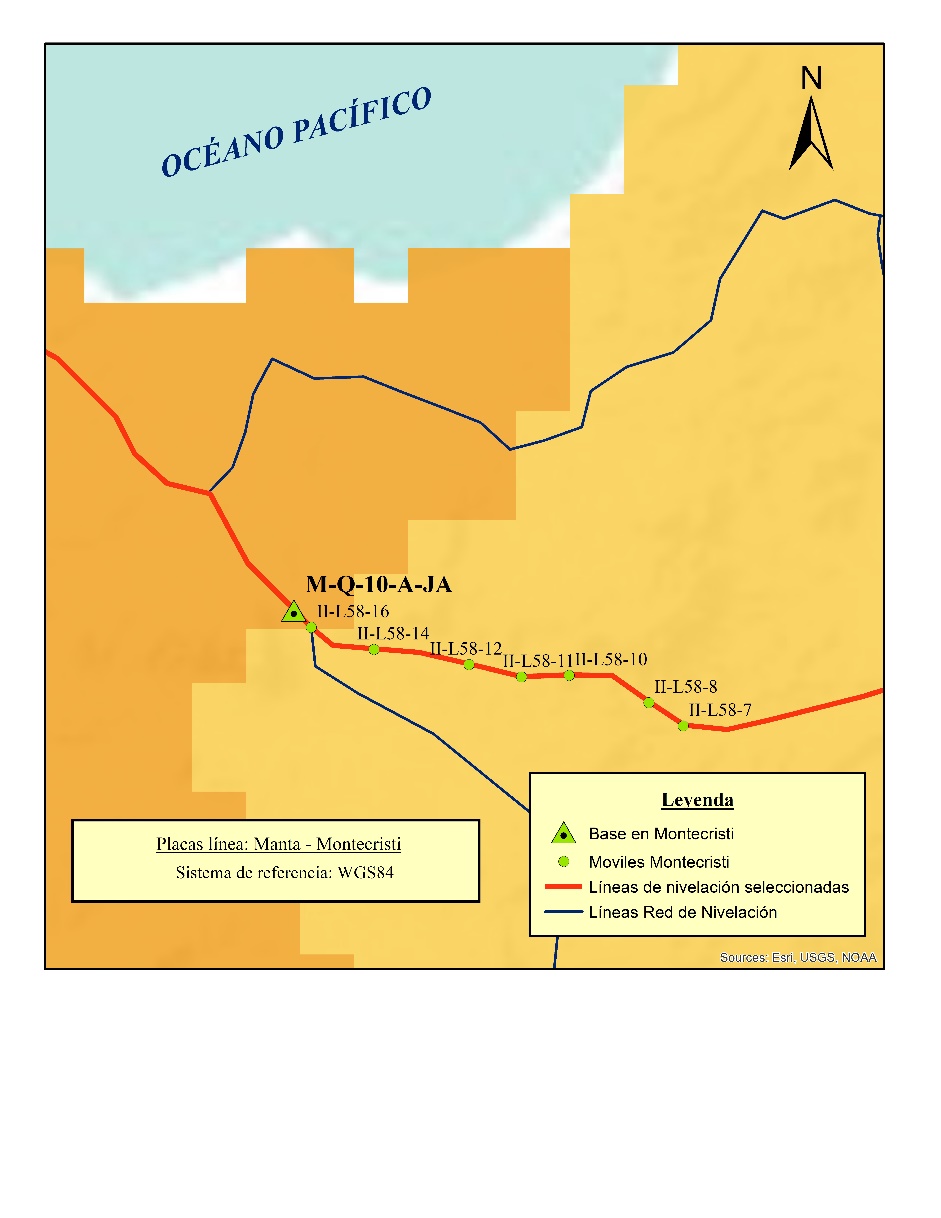 Línea Manta – Montecristi
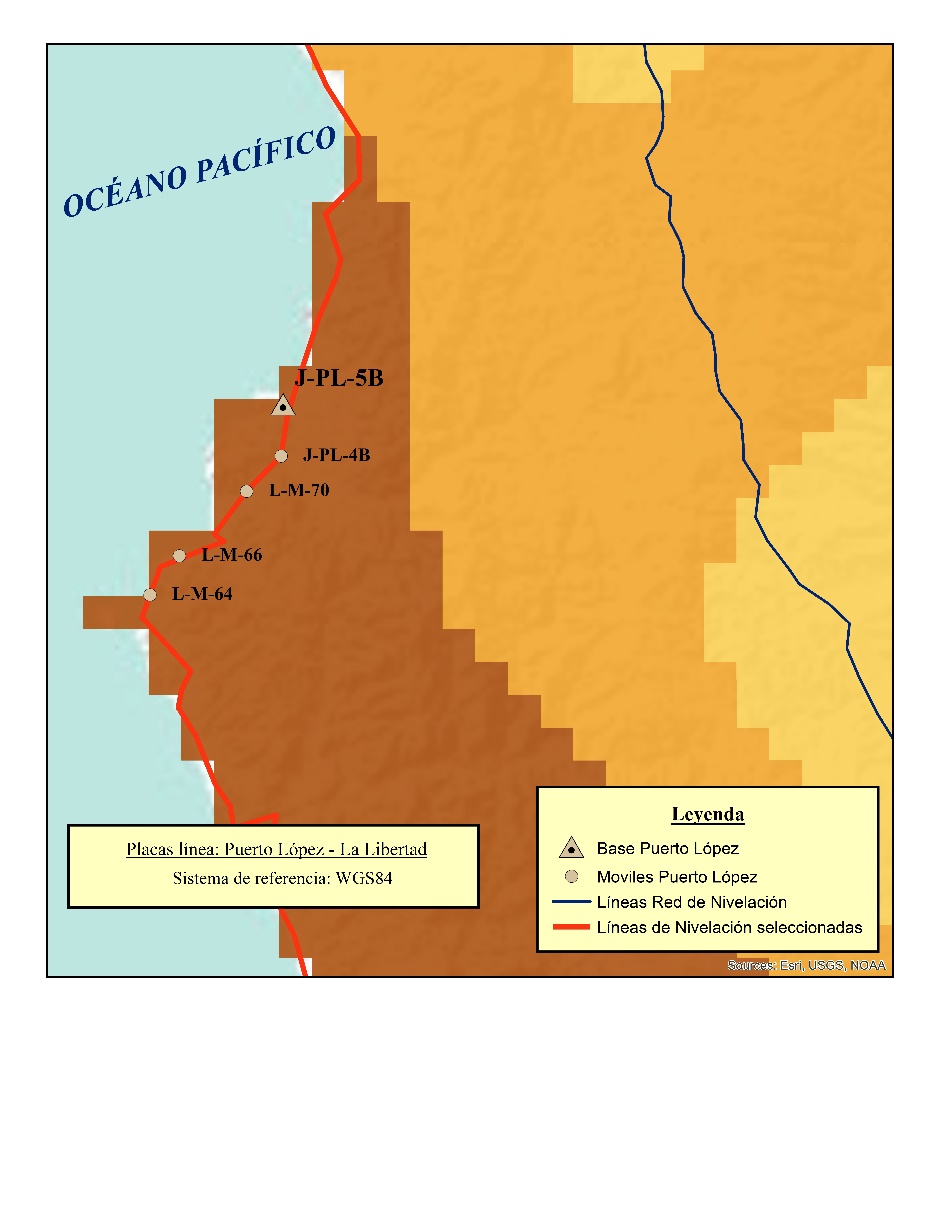 Línea Puerto López – La Libertad
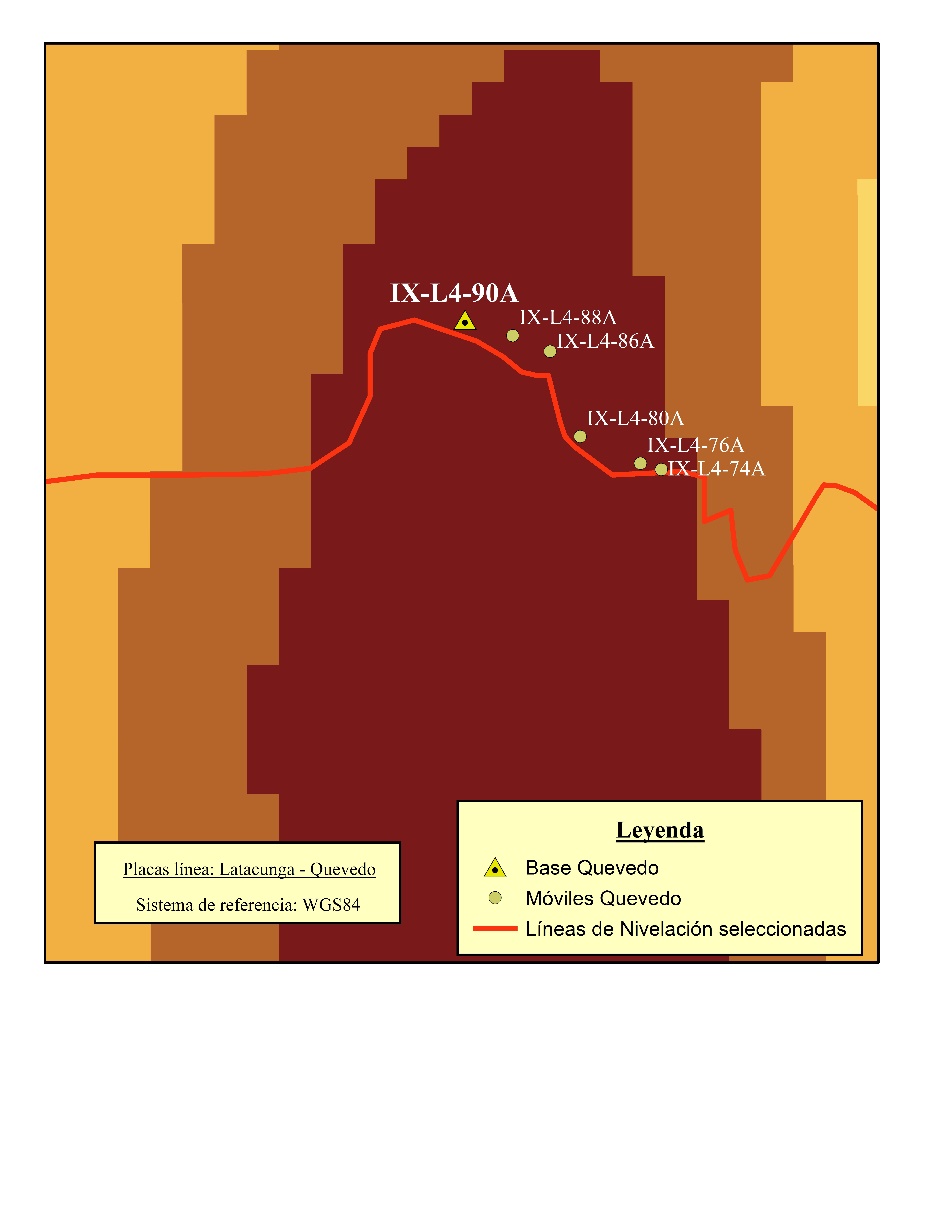 Línea Latacunga – Quevedo
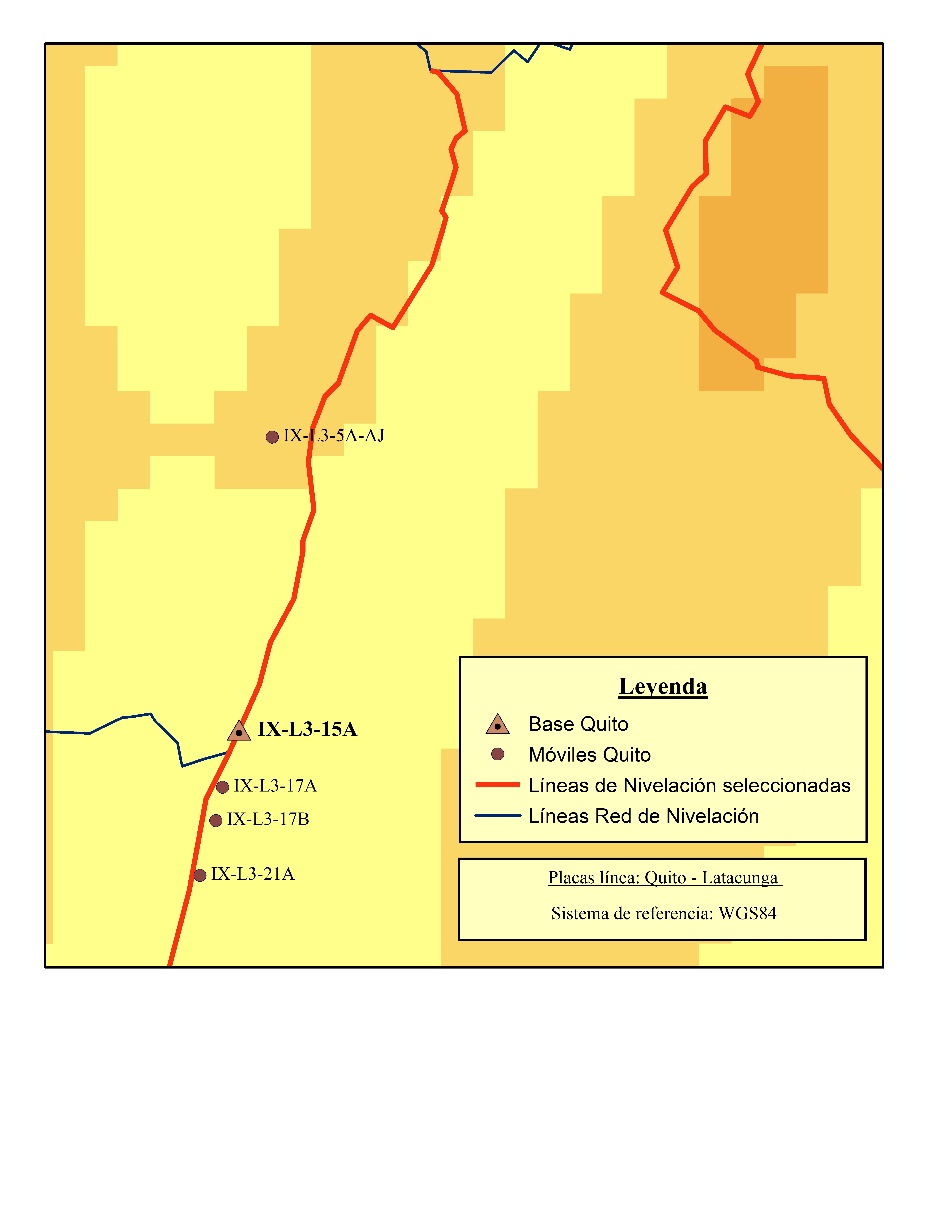 Línea Quito – Latacunga
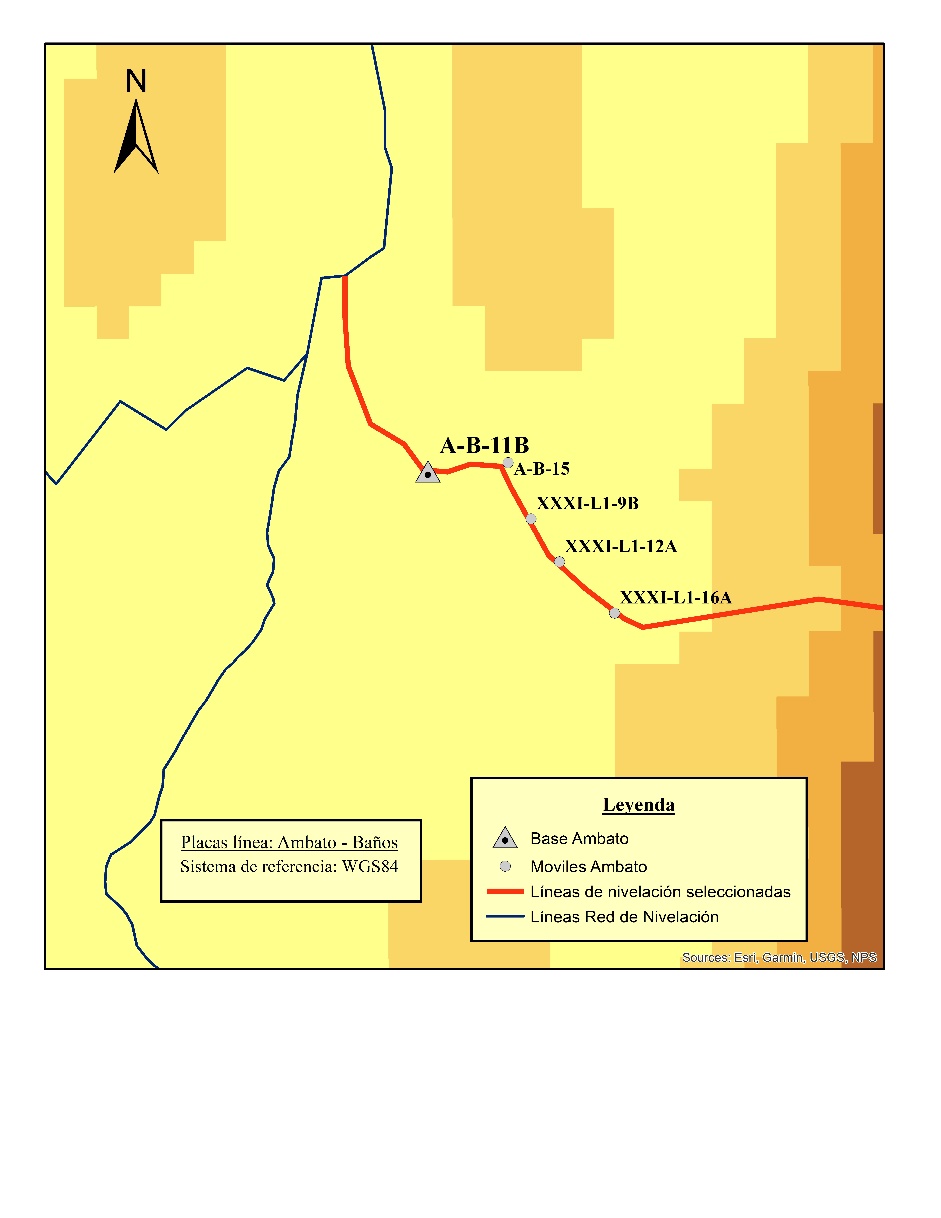 Línea Ambato – Baños
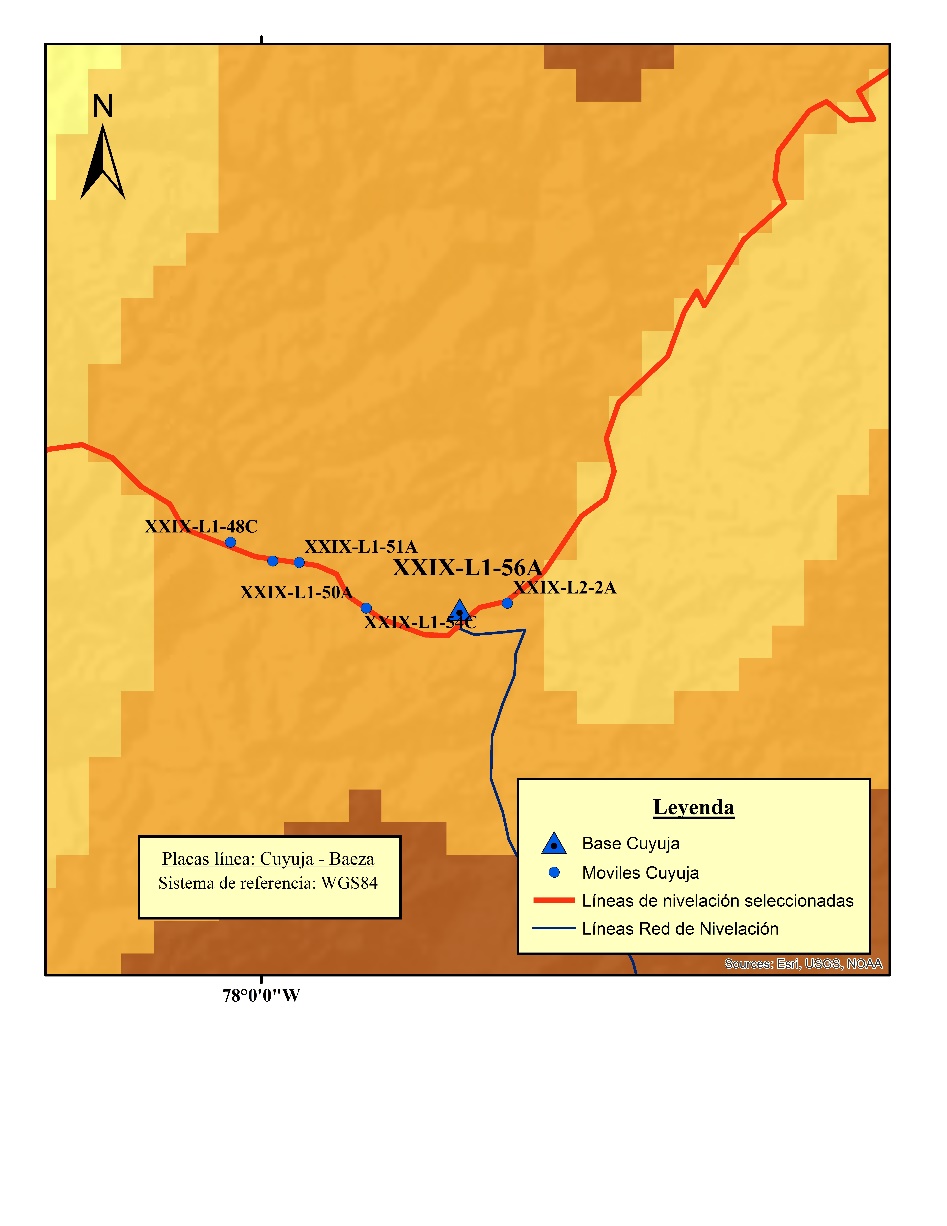 Línea Cuyuja – Baeza
Posicionamiento GPS
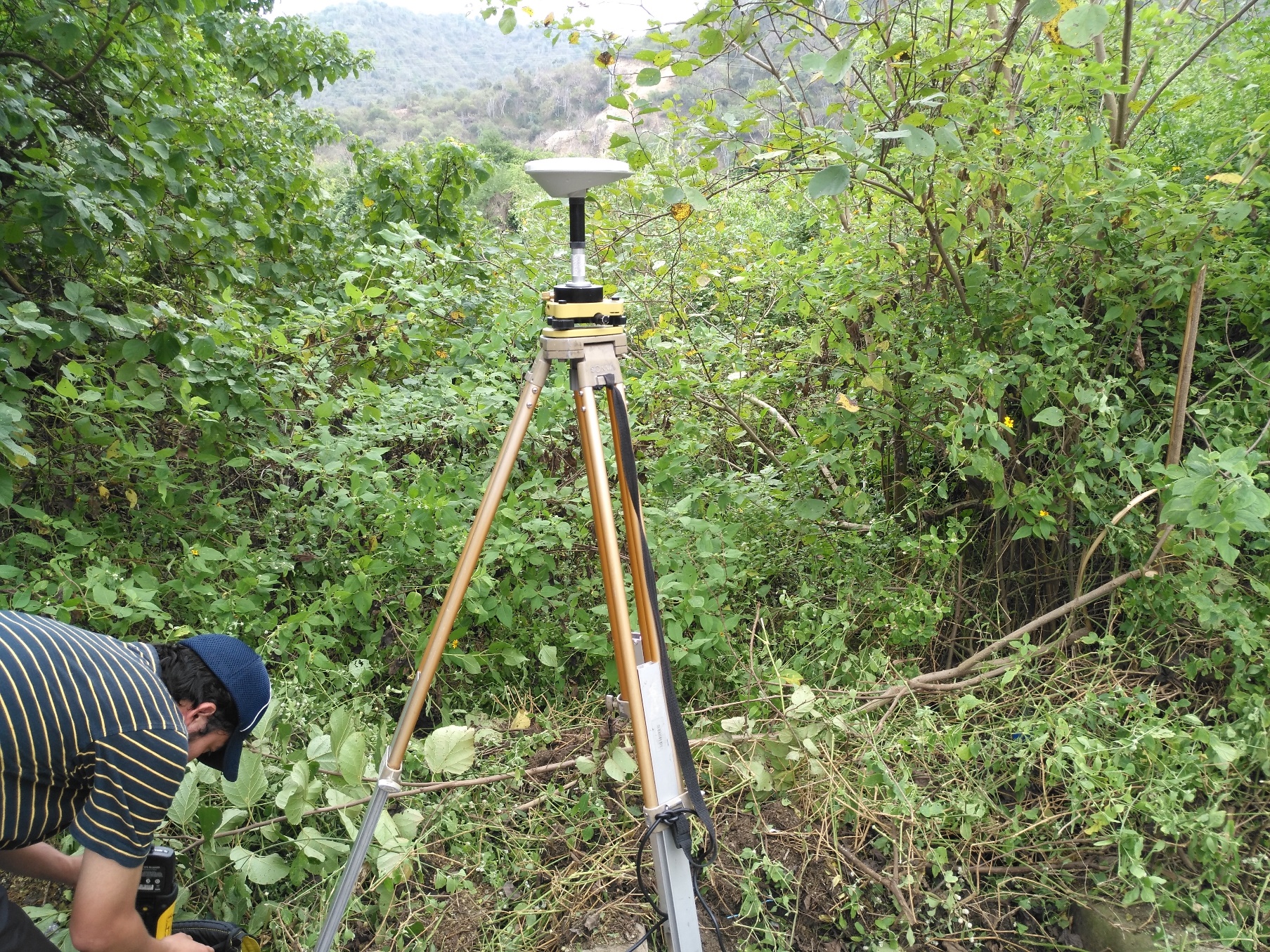 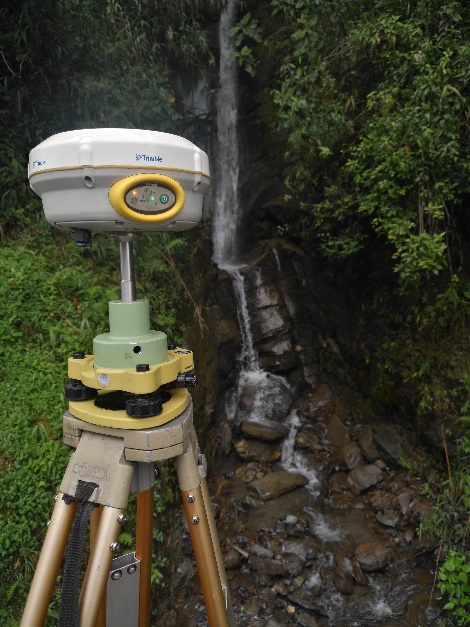 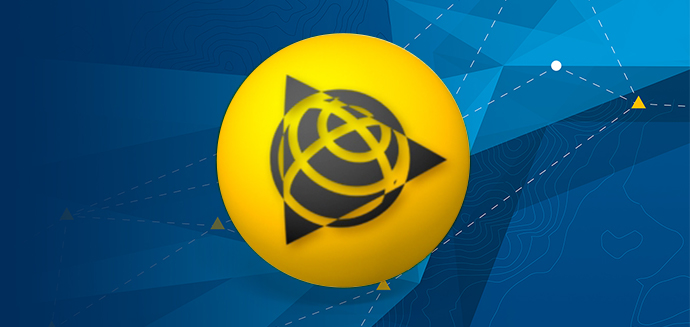 Procesamiento De Datos GPS
Aplicación Nivelación GPS
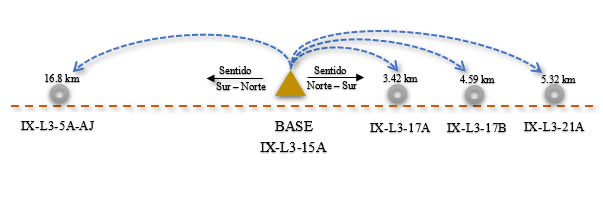 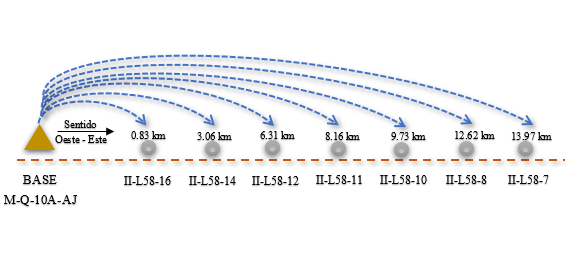 Zona 1: Línea Quito - Latacunga
Zona 2: Línea Manta – Montecristi
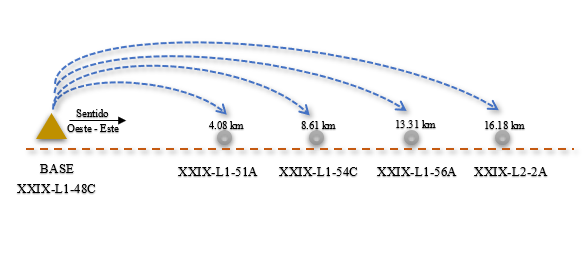 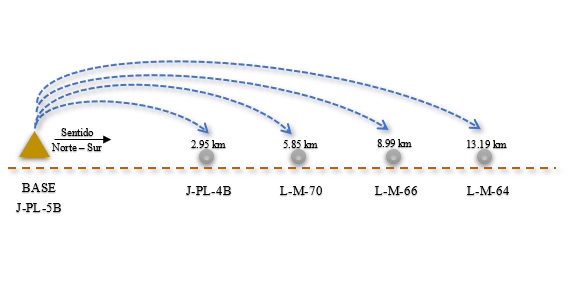 Zona 3: Línea Cuyuja – Baeza
Zona 4: Línea Puerto López – La Libertad
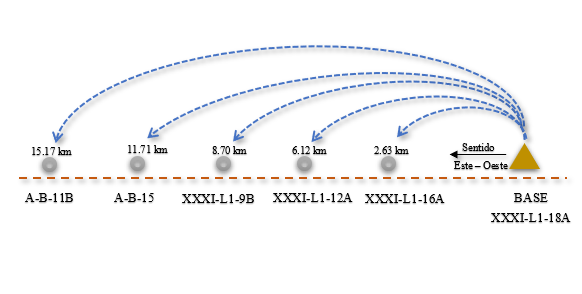 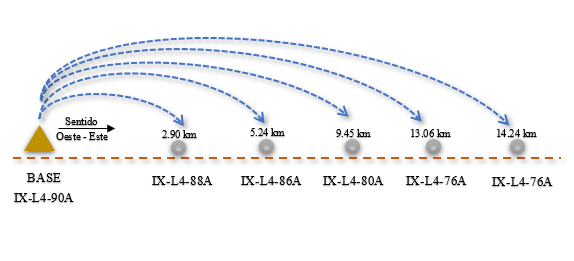 Zona 5: Línea Latacunga – Quevedo
Zona 1: Línea Ambato – Baños
Errores alturas Zona 1 Línea Quito – Latacunga
Errores alturas Zona 1 Línea Quíto – Latacunga
Errores alturas Zona 2 Línea Manta - Montecristi
Errores alturas Zona 2 Línea Manta - Montecristi
Errores alturas Zona 3 Línea Cuyuja - Baeza
Errores alturas Zona 3 Línea Cuyuja - Baeza
Errores alturas Zona 4 Línea Puerto López – La Libertad
Errores alturas Zona 4 Línea Puerto López – La Libertad
Errores alturas Zona 5 Línea Latacunga – Quevedo
Errores alturas Zona 5 Línea Latacunga – Quevedo
Errores alturas Zona 1 Línea Ambato – Baños (Verificación)
Errores alturas Zona 1 Línea Ambato – Baños (Verificación)
RESUMEN DE LÍNEAS NIVELACIÓN GPS
Errores típicos Nivelación GPS
Conclusiones
Recomendaciones
Agradecimientos
Al Instituto Geográfico Militar por proporcionar los datos fundamentales para el desarrollo de este proyecto de investigación. 

A la Empresa Leiva & Leiva Ingeniería Cia. Ltda. Por el apoyo técnico y logístico para el desarrollo de este trabajo.
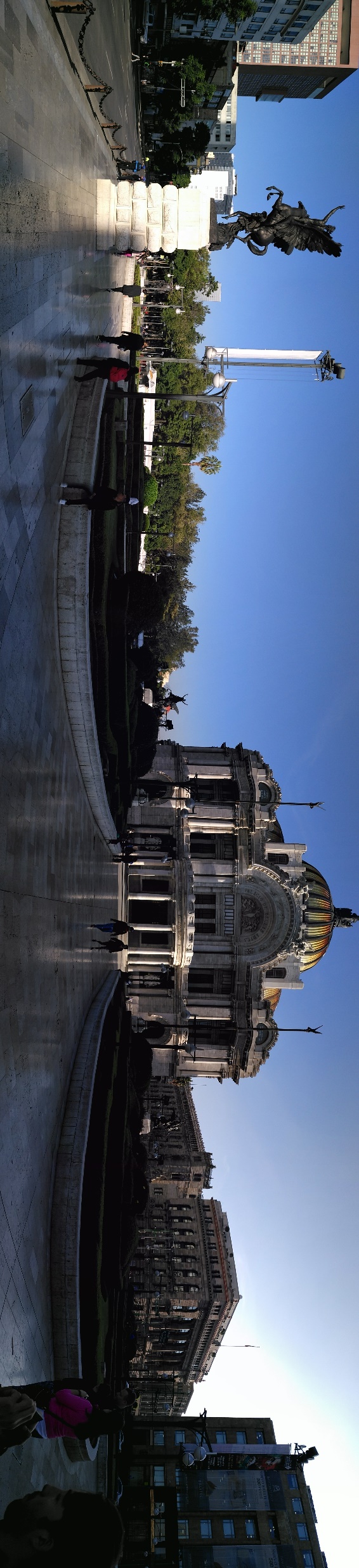 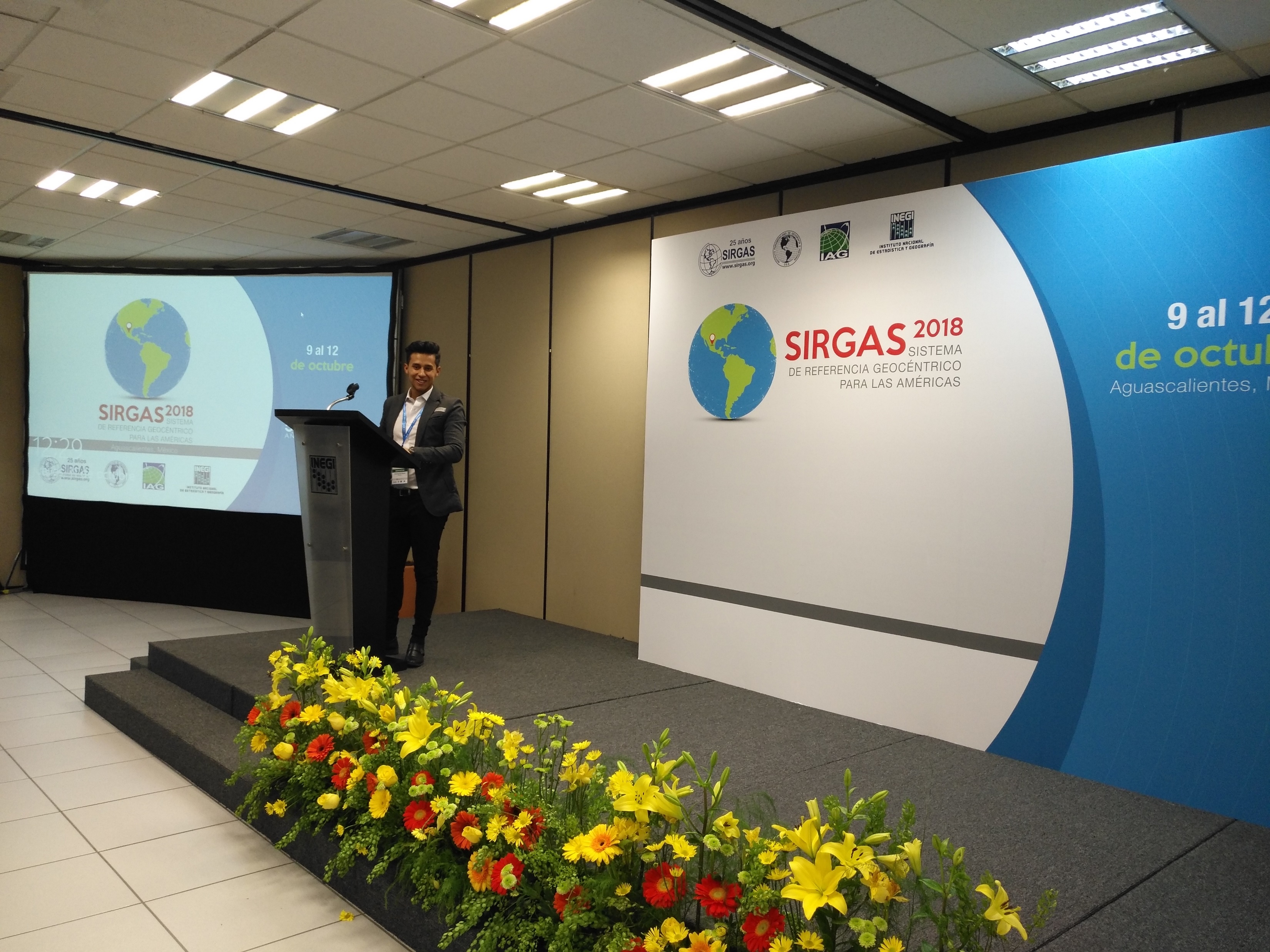 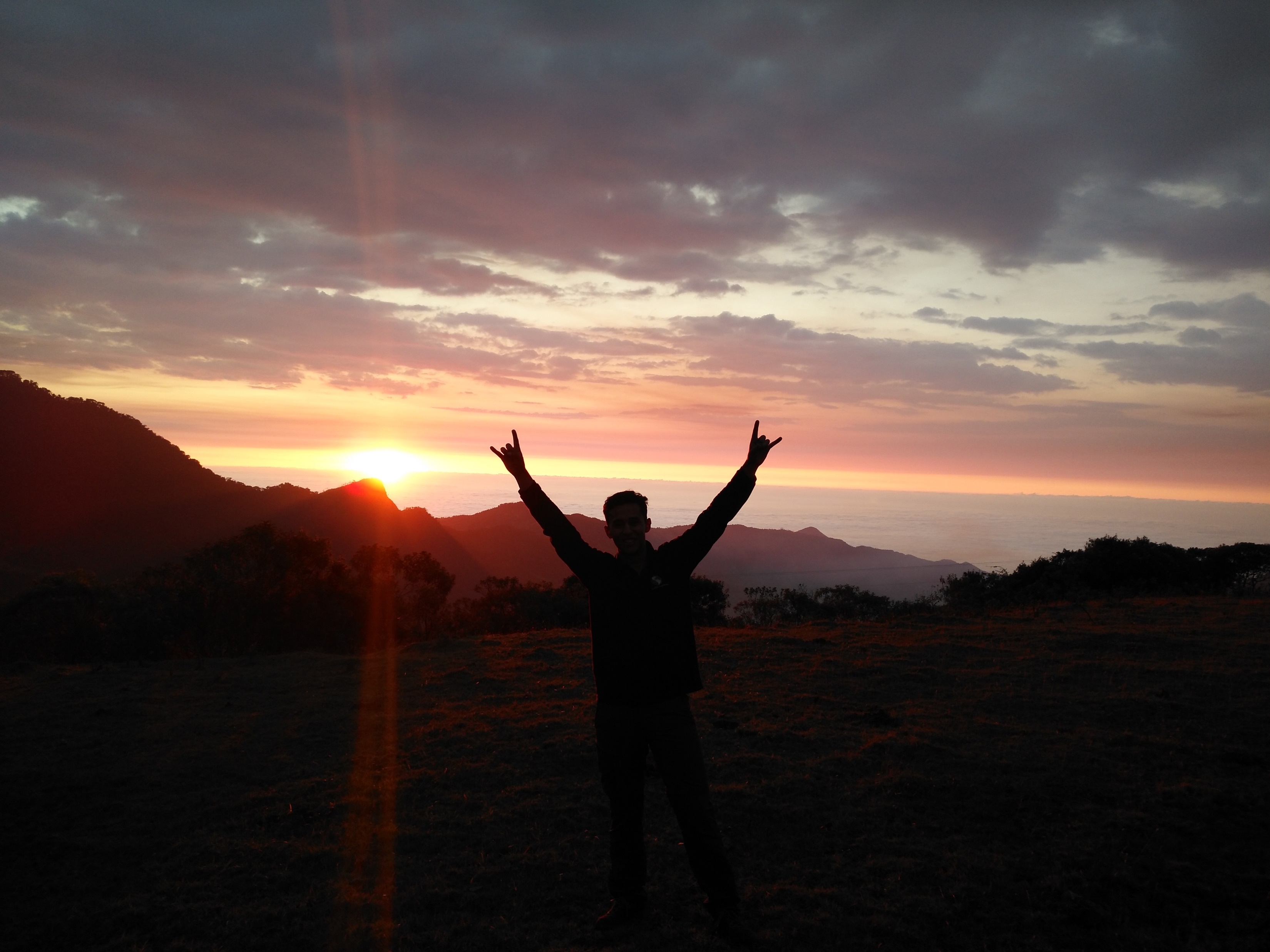 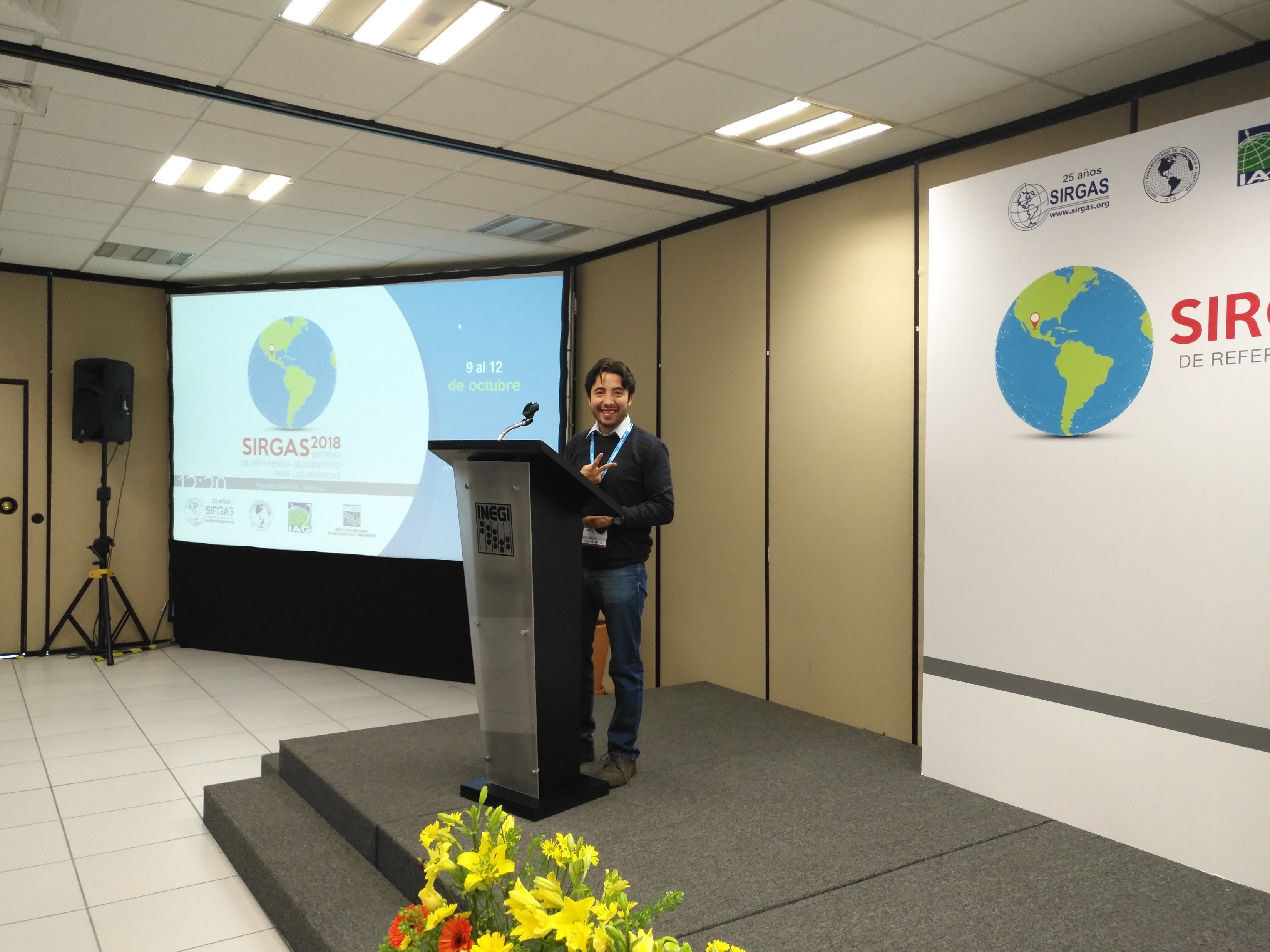 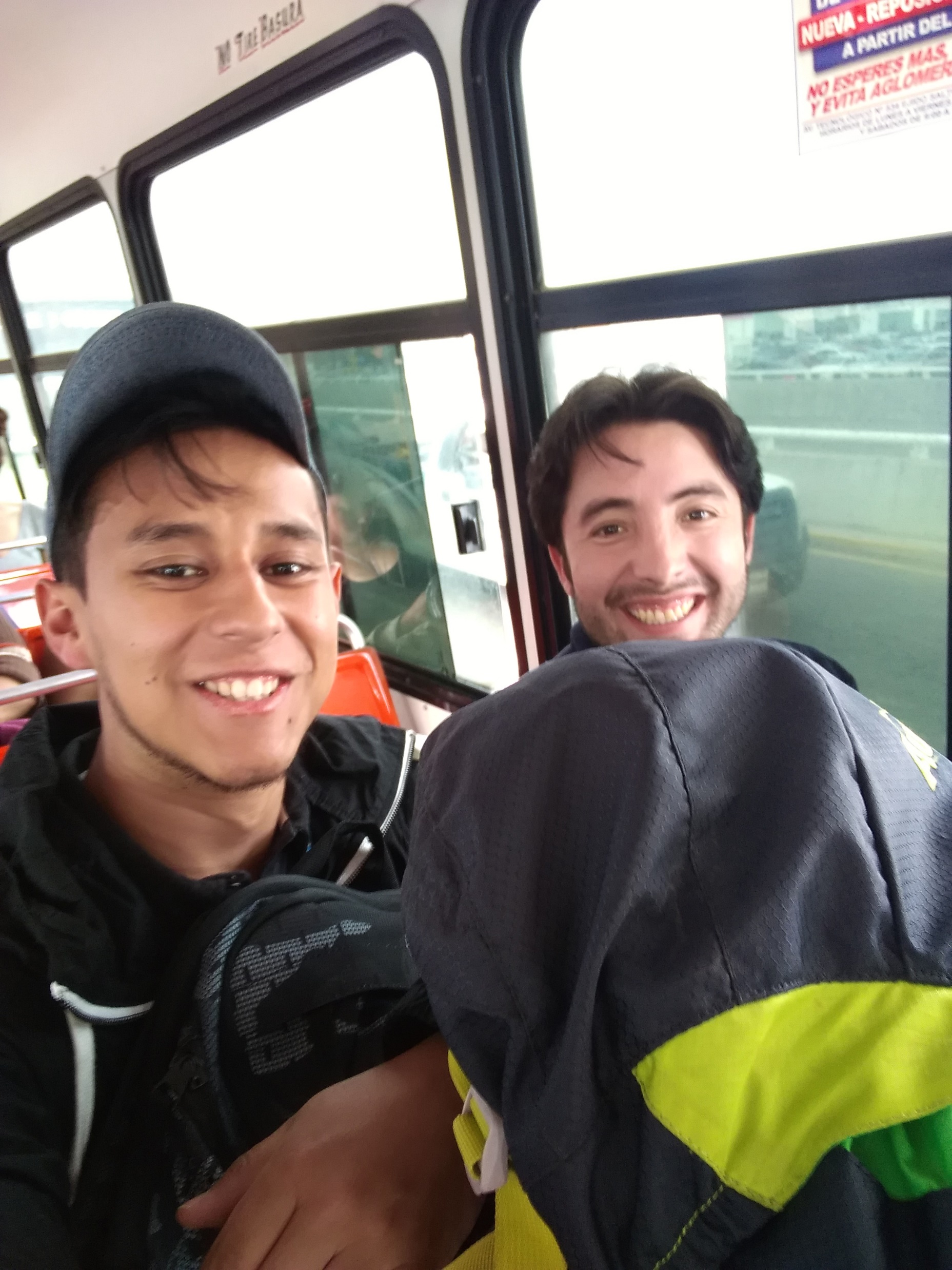 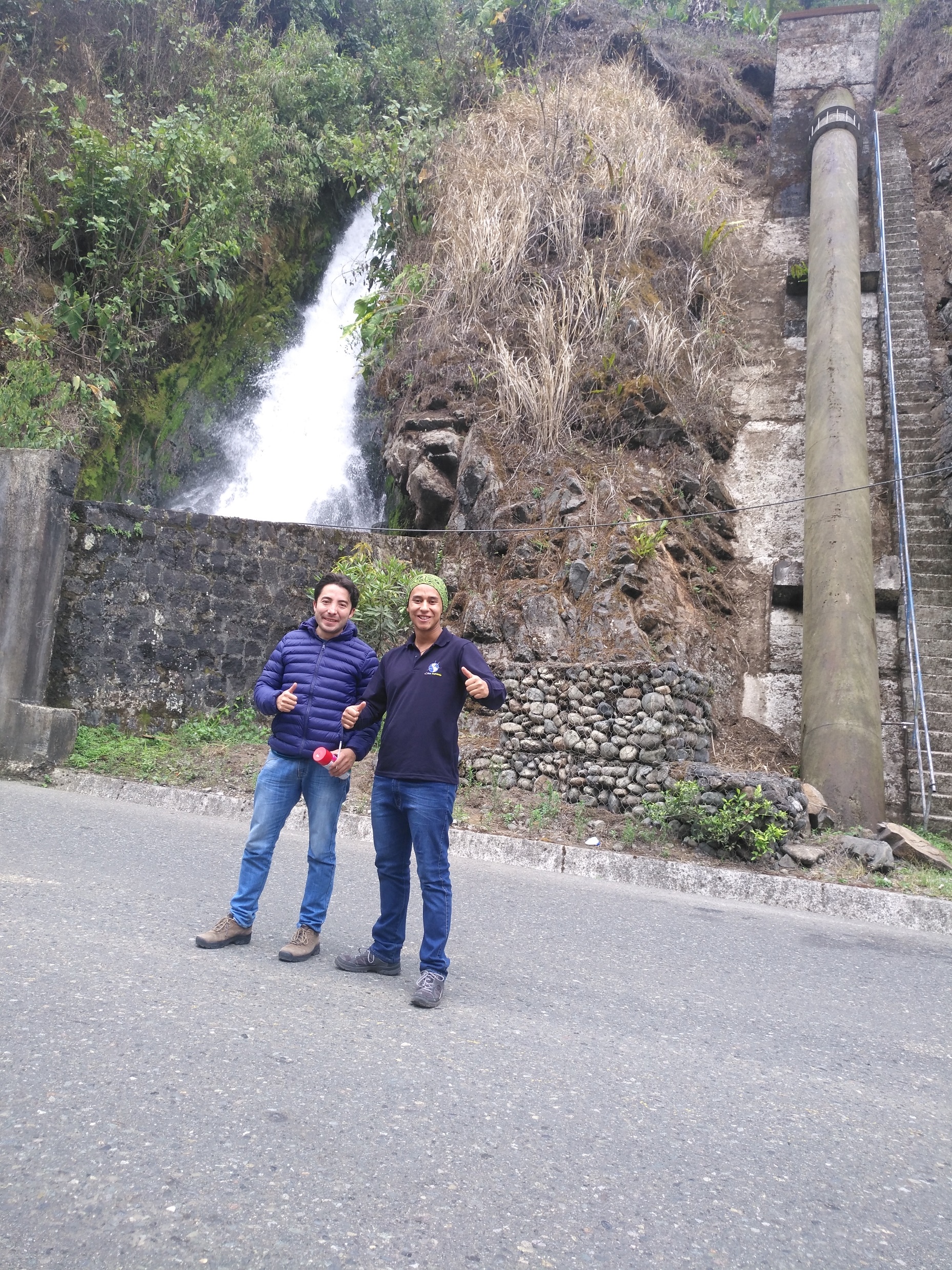 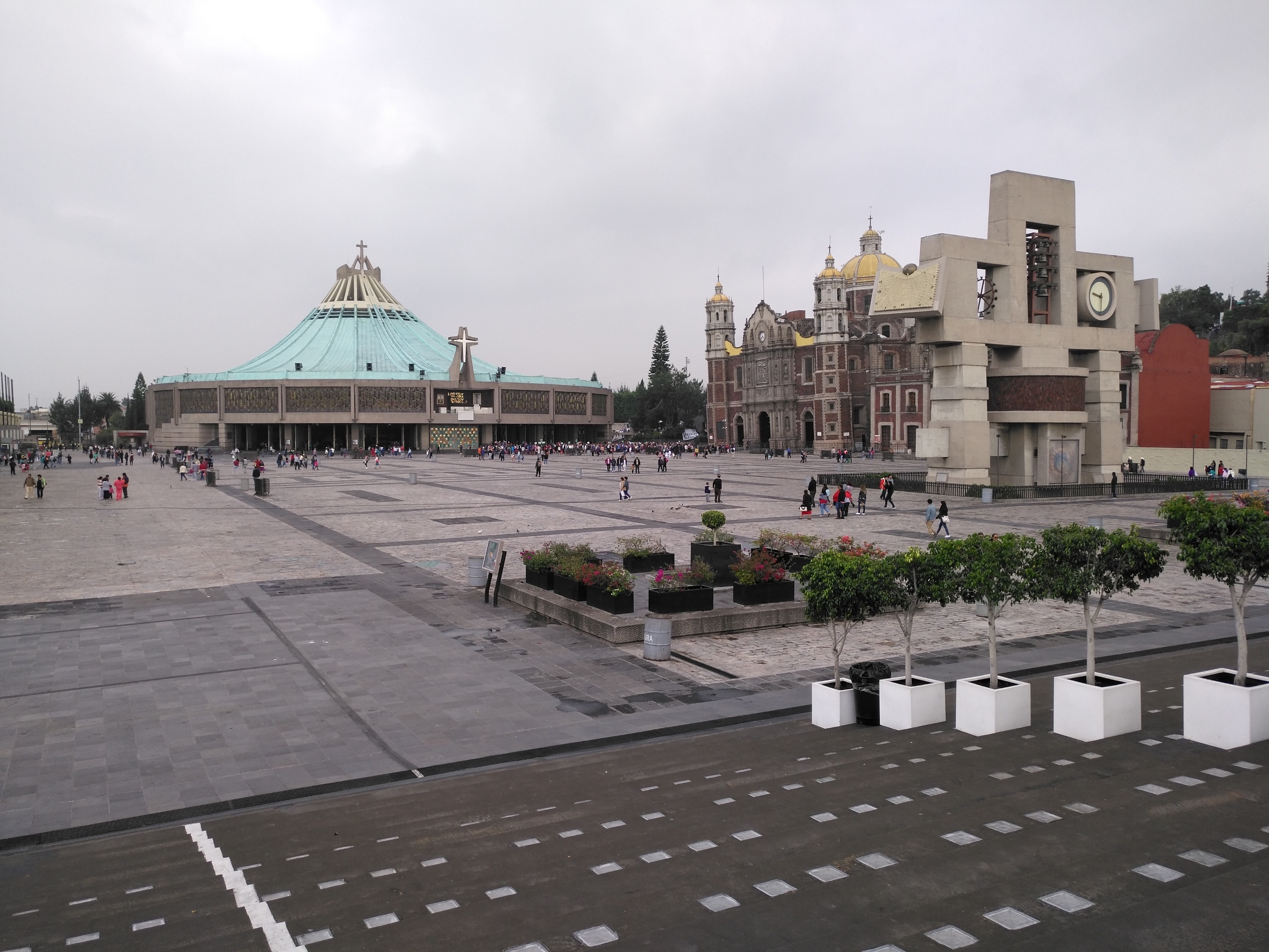 Muchas Gracias!!
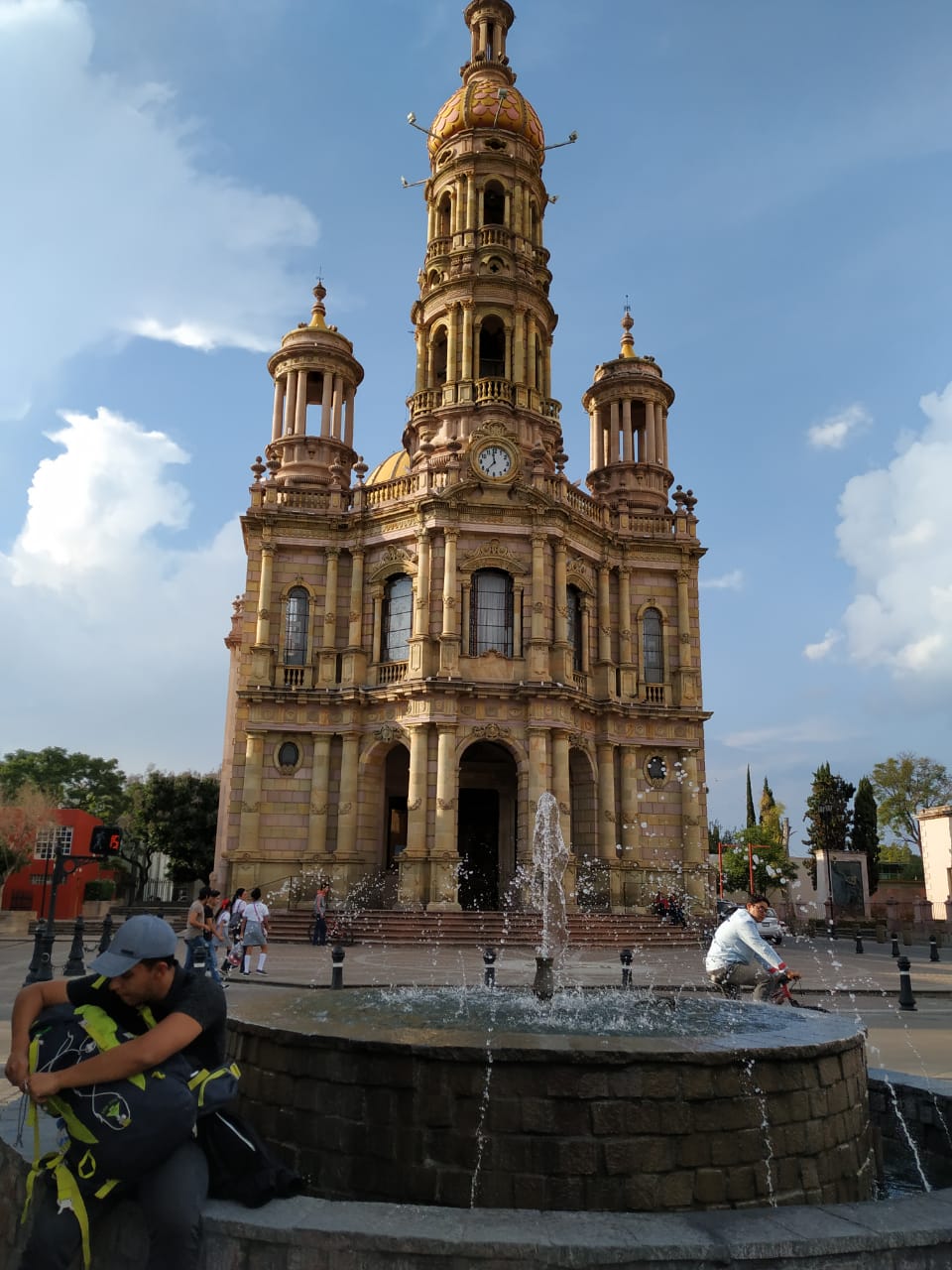 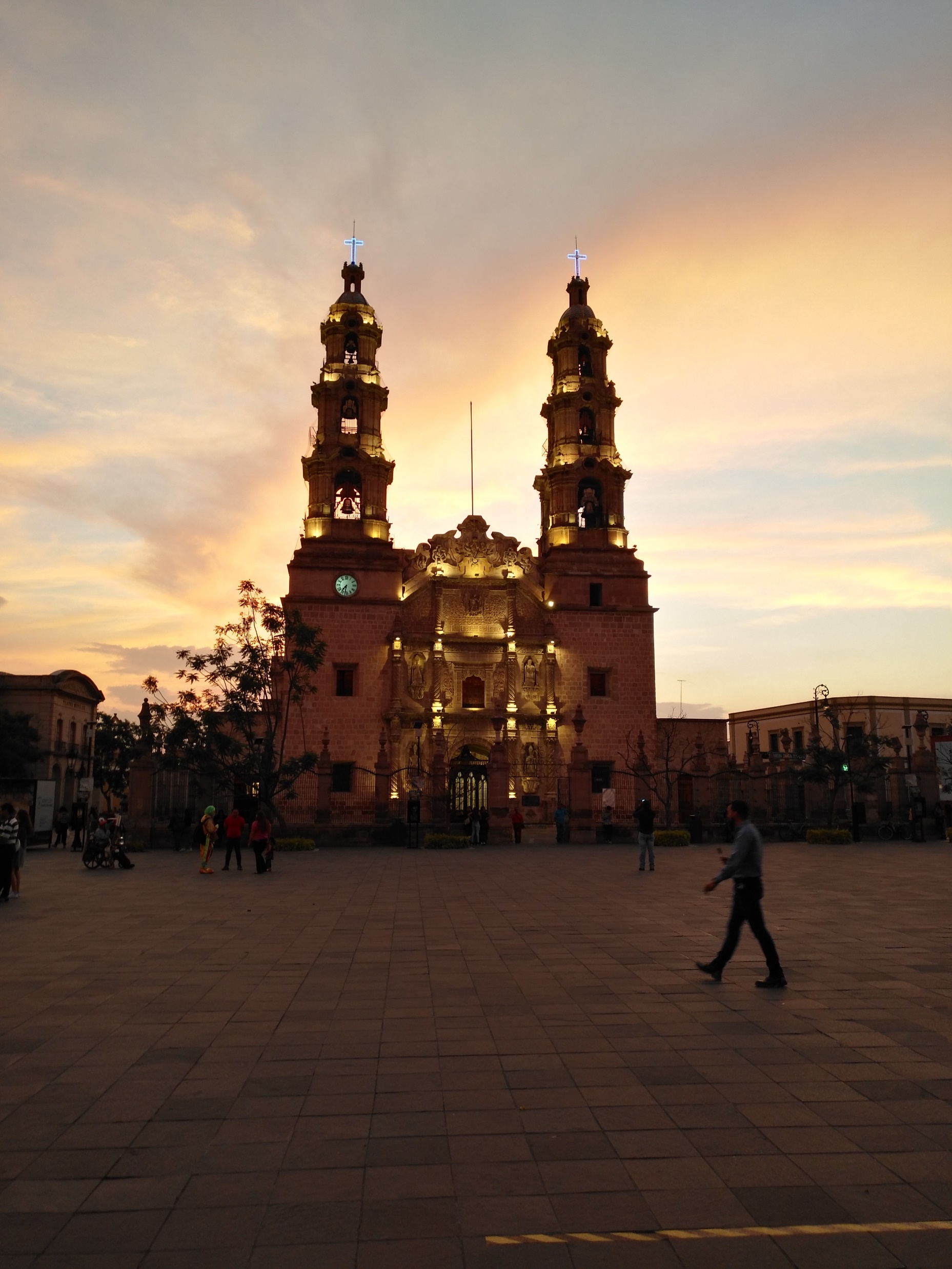 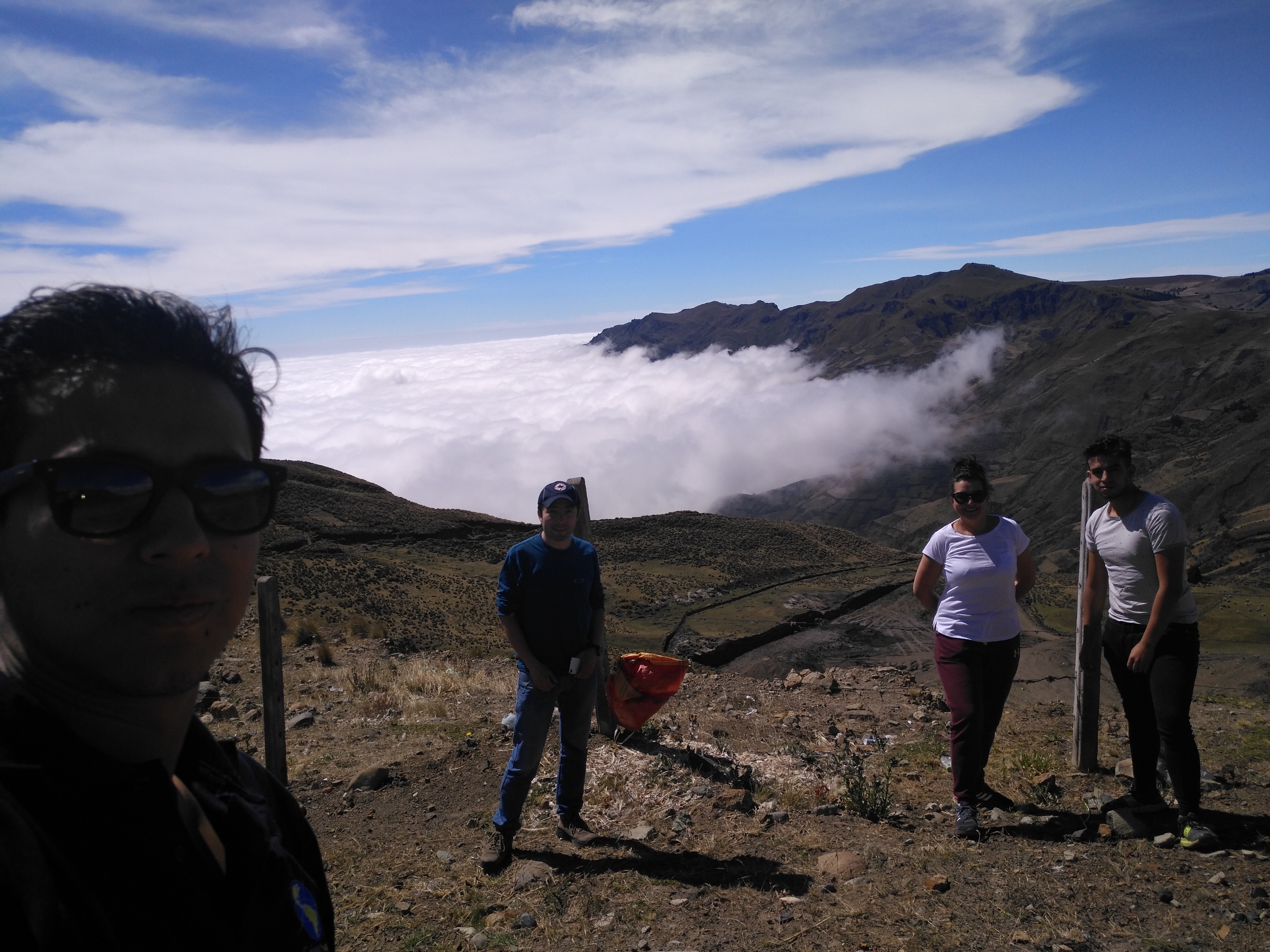 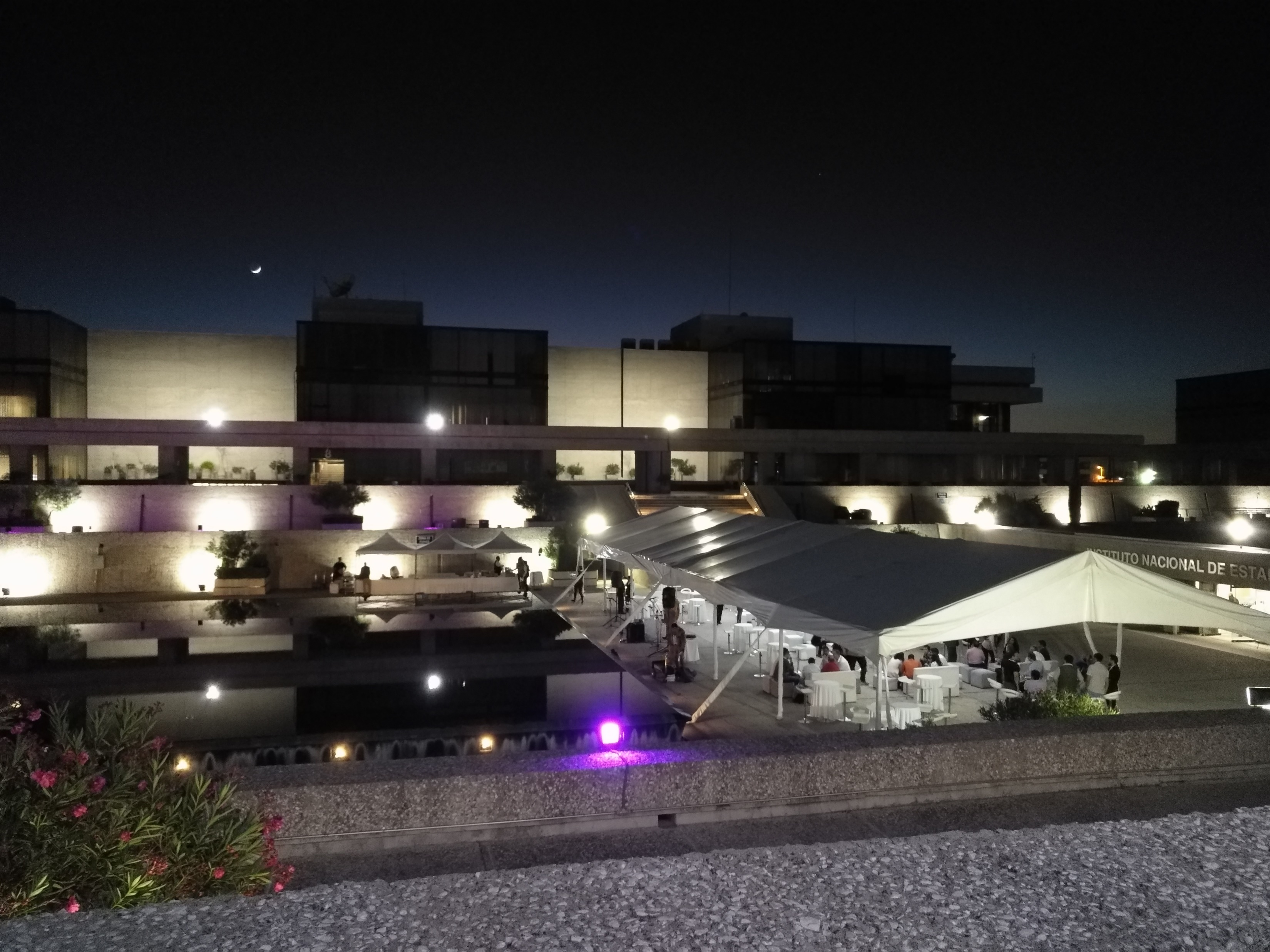 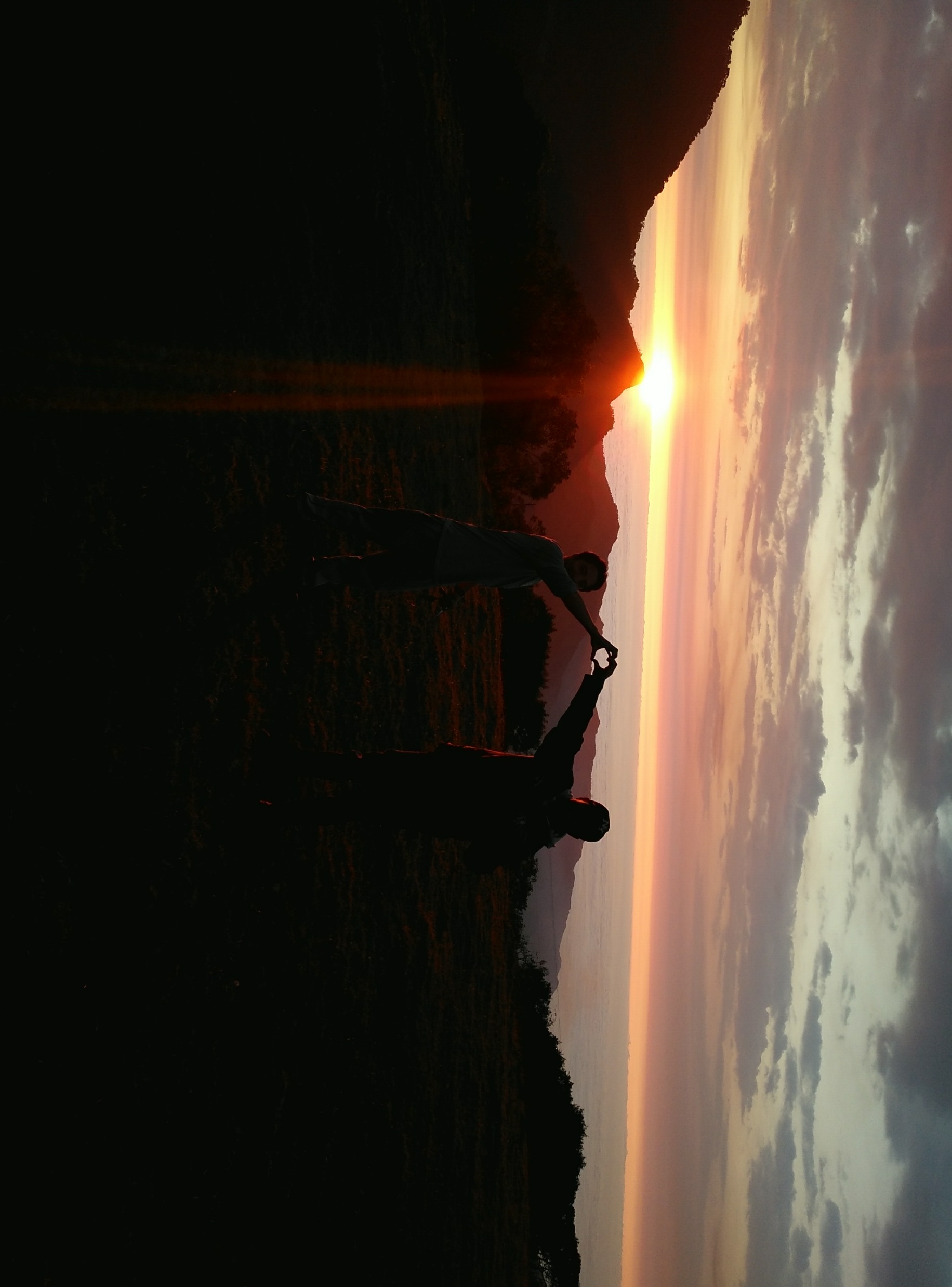 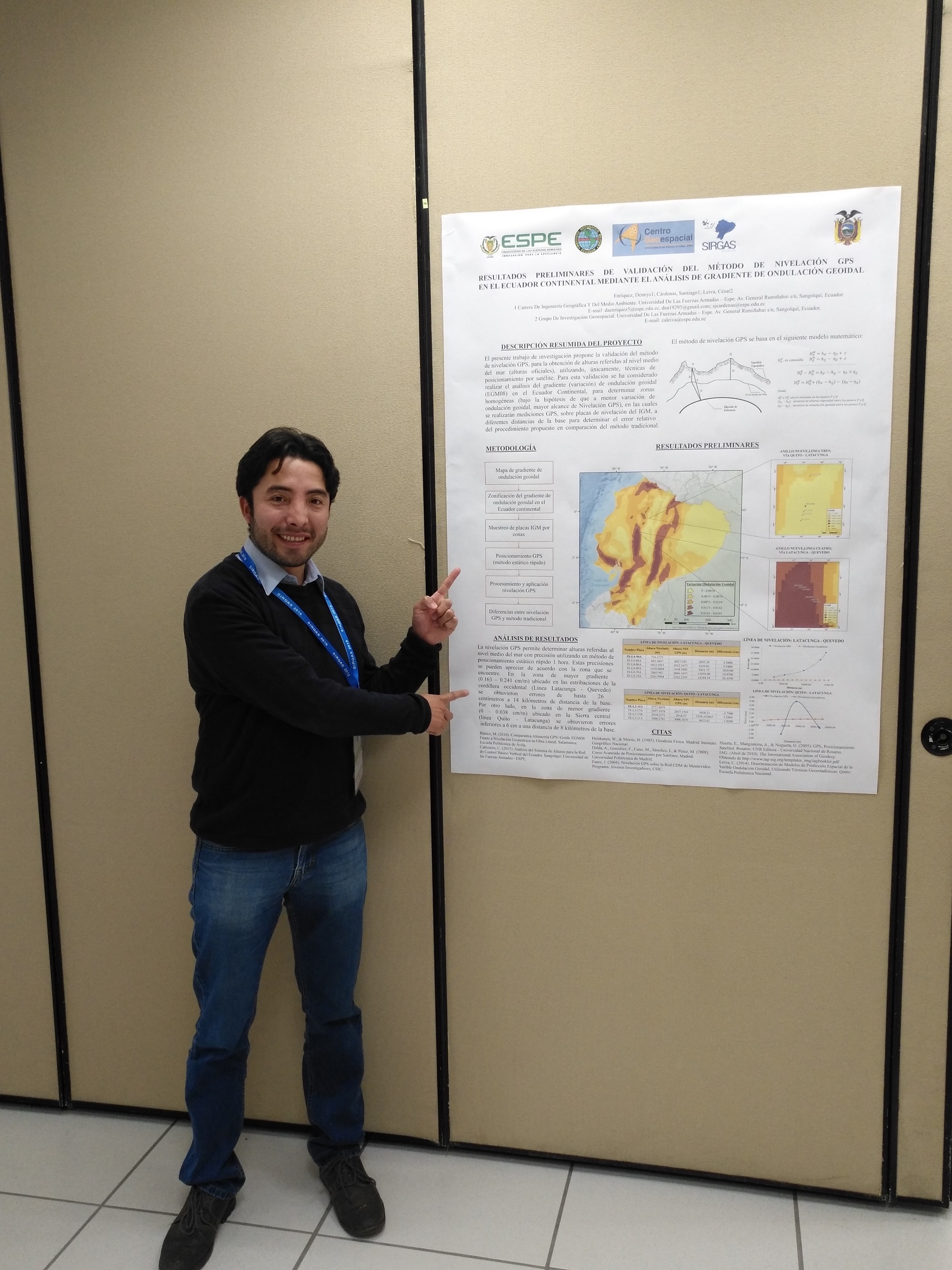 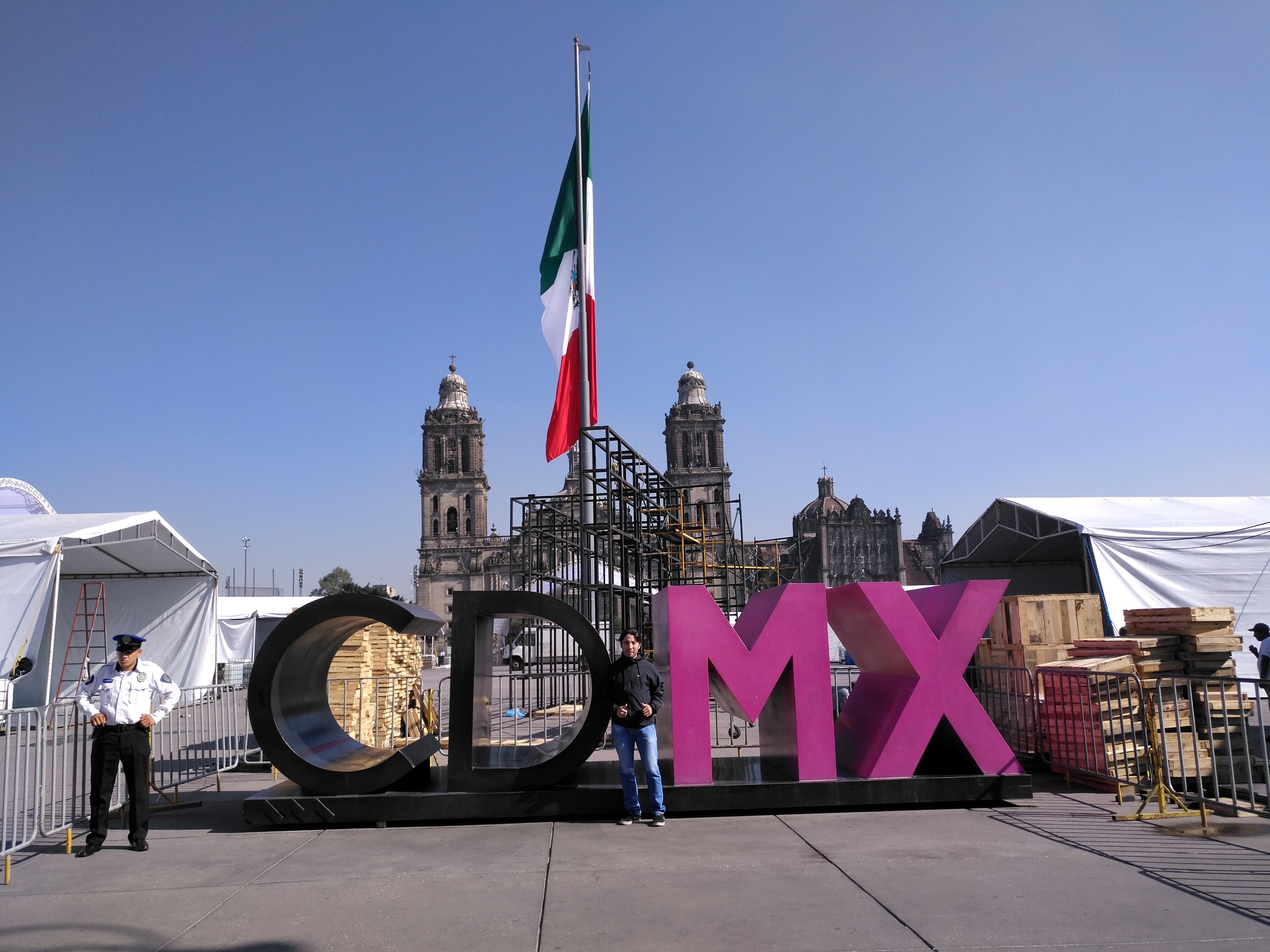 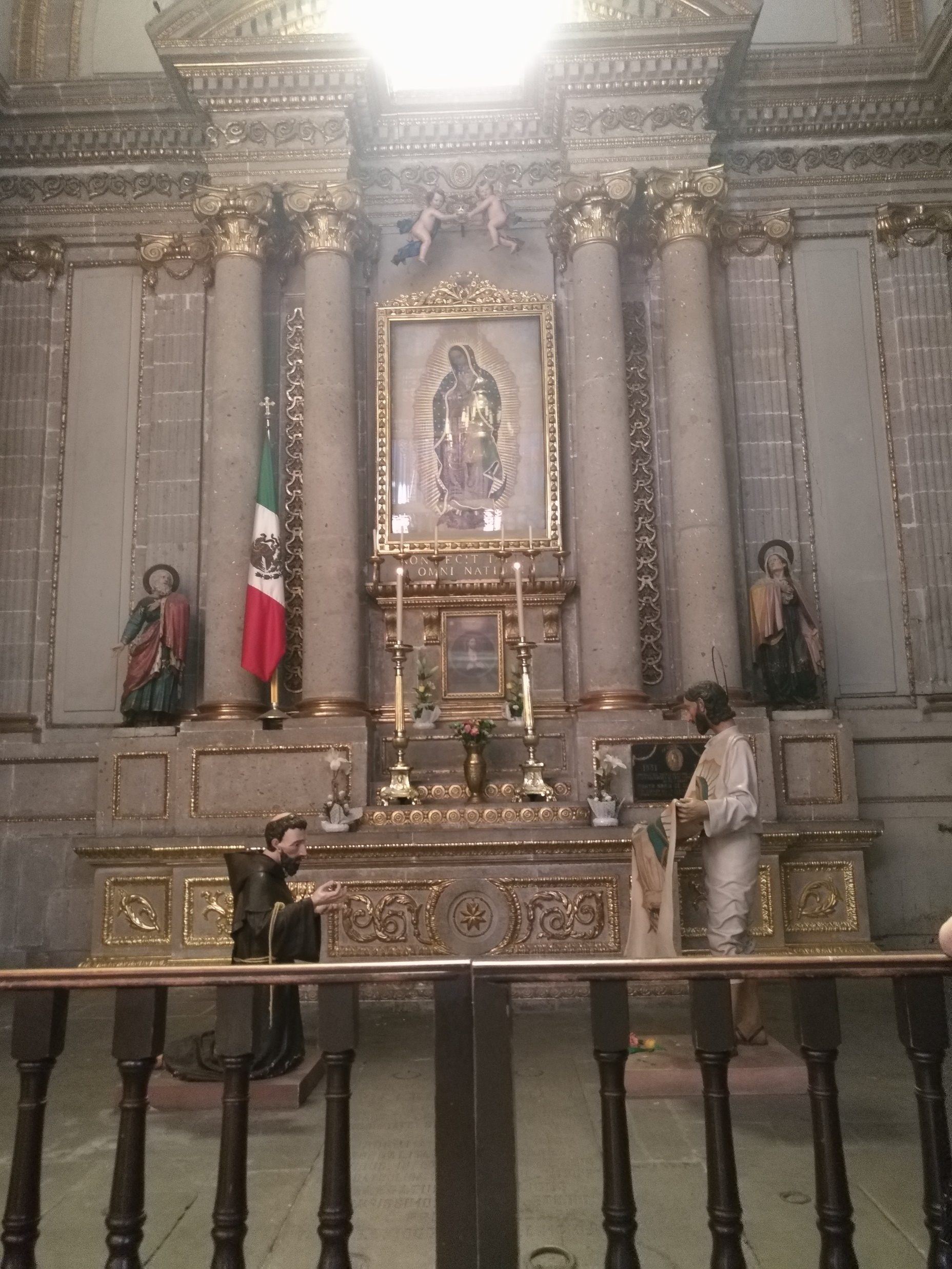 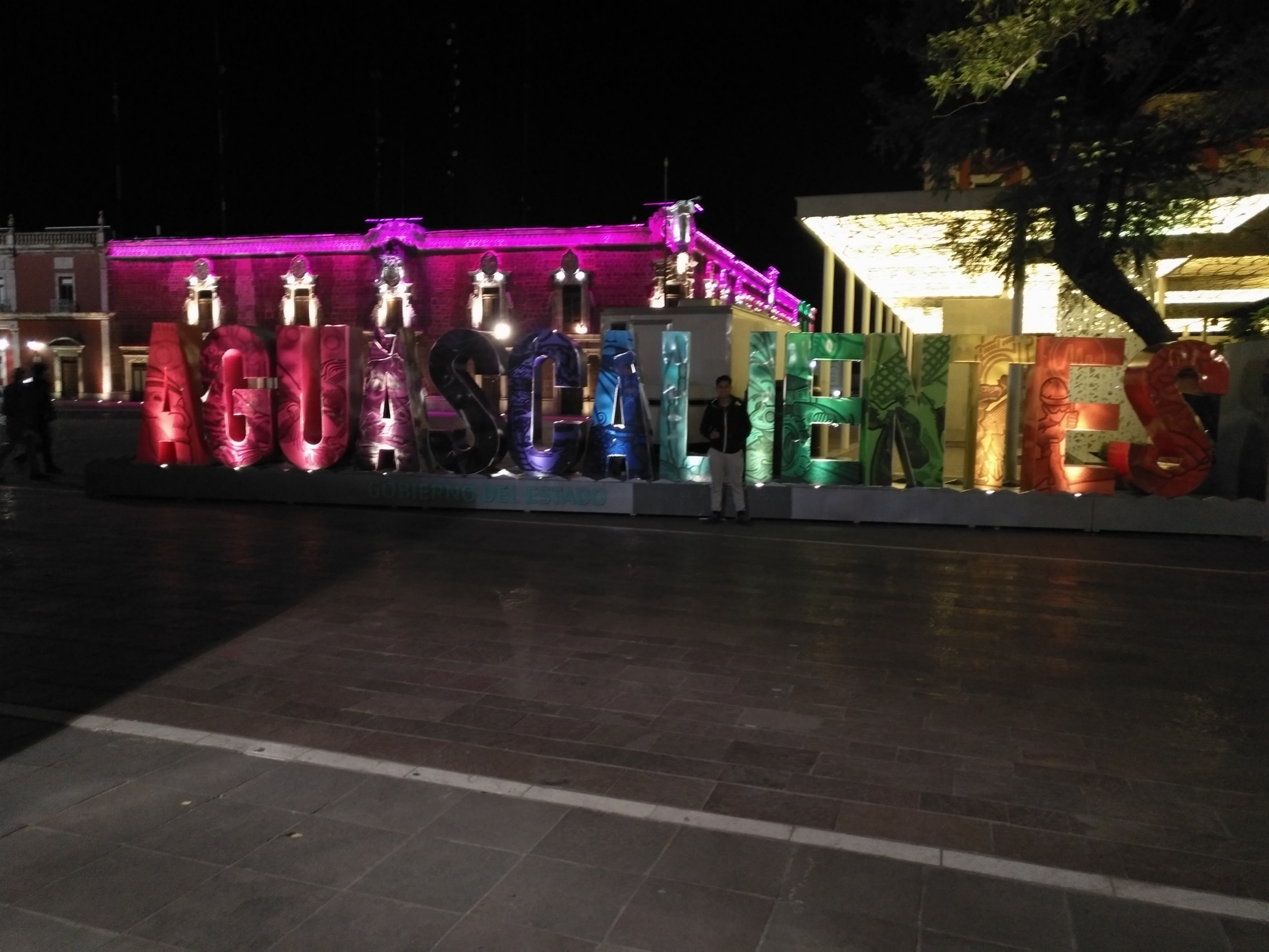 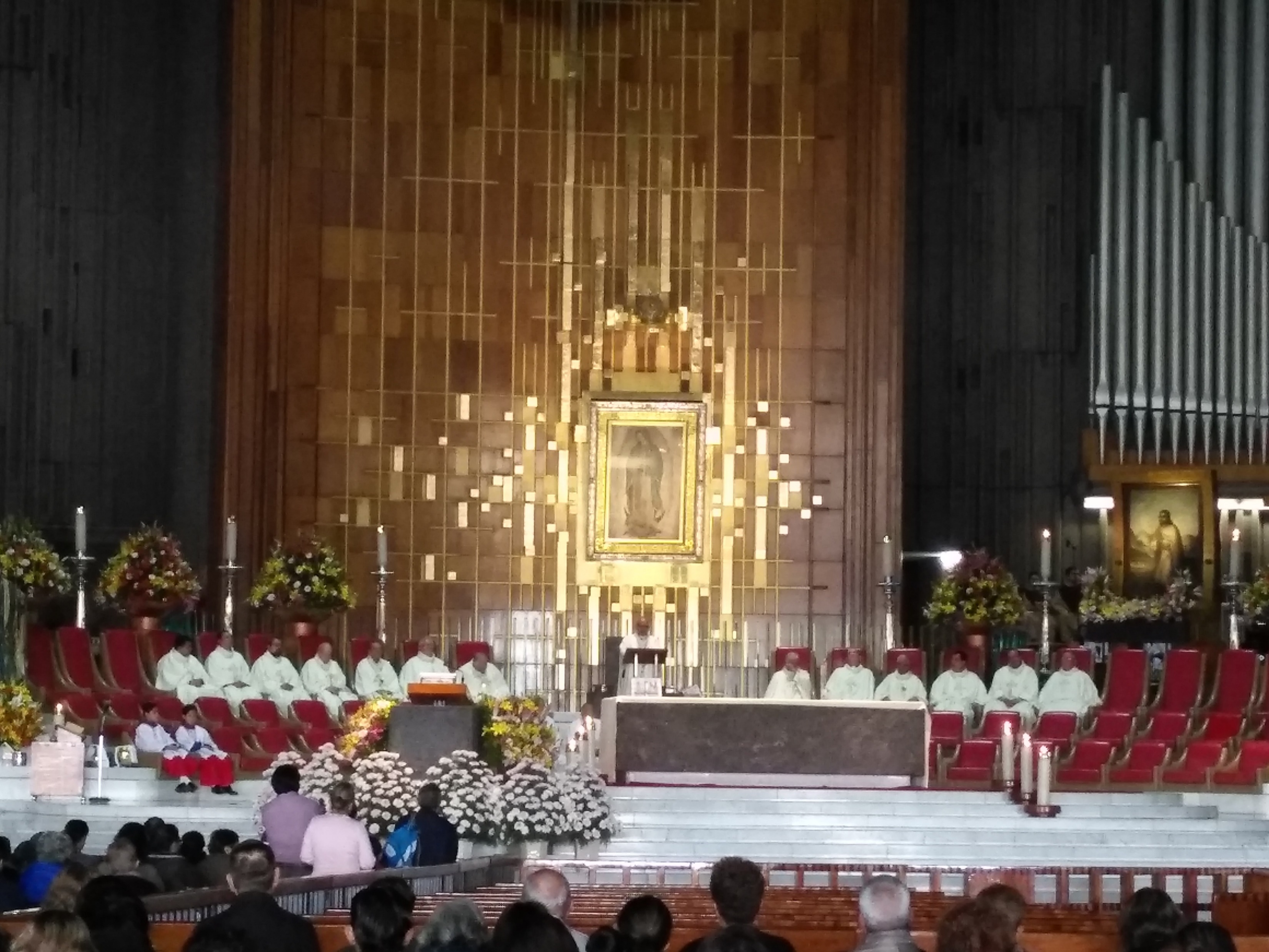